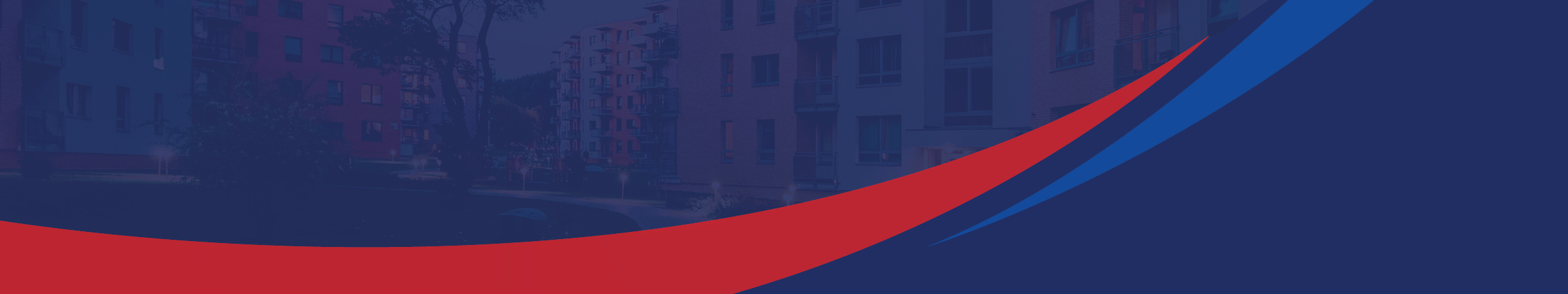 Staffing Challenges
1